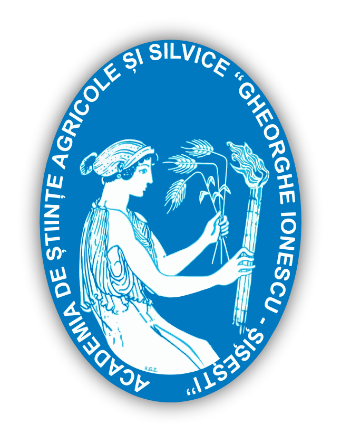 ACADEMIA DE ȘTIINȚE AGRICOLE ȘI SILVICE 
“GHEORGHE IONESCU ȘIȘEȘTI”
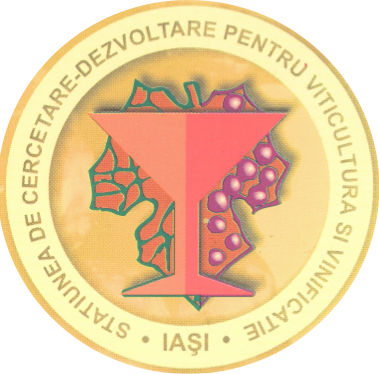 STAȚIUNEA DE CERCETARE DEZVOLTARE PENTRU VITICULTURĂ ȘI VINIFICAȚIE IAȘI
CERCETĂRI PRIVIND COMPORTAREA SOIURILOR DE VIŢĂ DE VIE COLUMNA ŞI MAMAIA ÎN CONDIŢIILE CLIMATICE DIN NORD-ESTUL ROMÂNIEI
DAMIAN DOINA, ZALDEA GABI, ALEXANDRU LULU CĂTĂLIN, FILIMON ROXANA,  
NECHITA ANCUŢA, FILIMON RĂZVAN
REZUMAT
În lucrare este prezentat potenţialul agroproductiv al soiurilor de viţă-de-vie Columna şi Mamaia create/ omologate la SCDVV Murfatlar şi studiate în condiţiile ecopedologice ale podgoriei Iaşi. Rezultatele obţinute în perioada 2020 – 2022 confirmă plasticitatea ecologică a soiurilor studiate, ceea ce indică faptul că sunt bine adaptate şi pot fi extinse în cultură în arealul viticol Copou Iaşi.
REZULTATE ȘI DISCUȚII
Schimbările climatice determină modificări majore atât în ​​distribuţia spaţială a arealelor viticole, cât şi asupra favorabilităţii de cultură pentru soiurile de viţă de vie. Studii recente au evidenţiat deplasarea zonei de favorabilitate a cultivării viei spre nordul ţării, creşterea pretabilităţii de cultură a soiurilor roşii, precum şi modificări ale potenţialului productiv al soiurilor (Irimia L.M. ş.a, 2018; Zaldea G ş.a, 2021).

Factorii climatici fluctuanţi, înregistraţi în centrul viticol Copou Iaşi în perioada 2020 – 2022, au permis soiurilor pentru struguri de vin Columna şi Mamaia să parcurgă toate fenofazele specifice perioadei de vegetaţie activă.

Valorile elementelor ce definesc fertilitatea şi productivitatea unui soi au relevat faptul că acestea au asimilat favorabil condiţiile de mediu. Astfel, procentul de lăstari fertili a avut valori, în medie, de 91% la Columna, 95% la Fetească regală şi valori mai mici la soiurile negre, respectiv 66% la Mamaia şi 71% la Arcaş. Coeficienţii de fertilitate absoluţi au fost supraunitari la toate soiurile.
Principalele însuşiri agrobiologice şi tehnologice ale soiurilor Columna și Mamaia, comparativ cu soiurile martor 
(valori medii 2020 – 2022)
Producția cantitativă și calitativă a fost influenţată de acţiunea factorilor climatici în corelaţie cu specificul genetic al fiecărui soi. Producția efectivă de struguri la butuc a fost mai mică la soiurile studiate comparativ cu soiurile locale. Soiul martor Fetească regală, autorizat pentru producerea vinurilor de calitate în podgoria Iaşi, a produs în medie, în cei trei ani de studiu, 5,1 kg/butuc, producţie efectivă, iar soiul Columna a realizat o producţie medie de 3,5 kg/butuc. Situaţie similară s-a înregistrat şi la soiurile negre Mamaia și Arcaș.
Calitatea producţiei la Columna şi Mamaia a fost superioară soiurilor martor. Indicii calitativi ai mustului evidenţiază acumulări de peste 200 g/L zaharuri și valori ale acidității totale specifice soiurilor pentru vin.
CONCLUZII
1. În condiţiile centrului viticol Copou Iaşi, producţia cantitativă de struguri la soiurile Columna şi Mamaia a fost asemănătoare potenţialului biologic cunoscut din preetapa omologării, fiind influenţată de acţiunea factorilor climatici. Calitatea producţiei, apreciată prin greutatea medie a unui strugure, masa a 100 boabe, conţinutul în zaharuri şi aciditatea mustului, a înregistrat valori superioare, comparativ cu soiurile martor.
		2. Evaluarea potenţialului agrobiologic şi tehnologic în condiţiile ecopedoclimatice specifice, confirmă plasticitatea ecologică a soiurilor studiate. Rezultatele privind însuşirile de producţie, calitate şi rezistenţă la factorii abiotici şi biotici, obţinute în cei trei ani de studiu, susţin promovarea cultivării soiurilor Columna şi Mamaia în arealul centrului viticol Copou Iaşi.
BIBLIOGRAFIE SELECTIVĂ
Irimia LM, Patriche CV, Murariu OC (2018b). The impact of climate change on viticultural potential and wine grape varieties of a temperate wine growing region. Applied Ecology and Environmental Researsch 16:2663-2680. 
Zaldea G., Nechita A., Damian D., Ghiur D.A., Cotea V.V, 2021. Climate changes in recent decades, the evolution of the drought phenomenon and their influence on vineyards in north-eastern Romania. Not Bot Horti Agrobo, vol 49(4) 12448.
CONFERINTA ANIVERSARA ICAR ed. III
Bucuresti, 30 mai 2024